Кодування інформації. Кодування та декодування інформації.
Кодування інформації
Інформацію можна подати не тільки за допомогою звичних нам букв. Будь яку інформацію можна подати за допомогою жестів, умовних сигналів, інших символів.
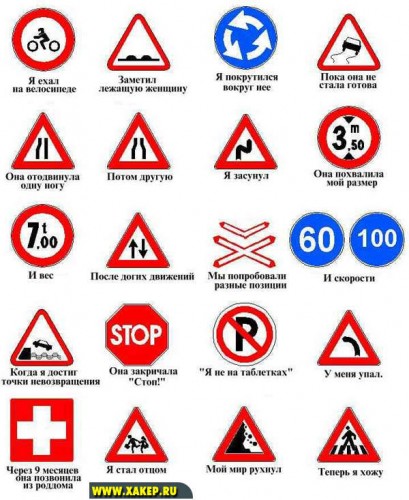 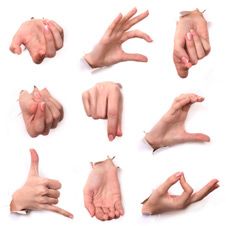 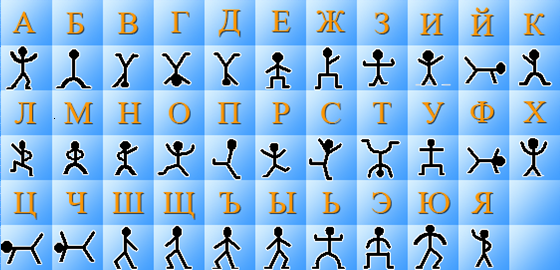 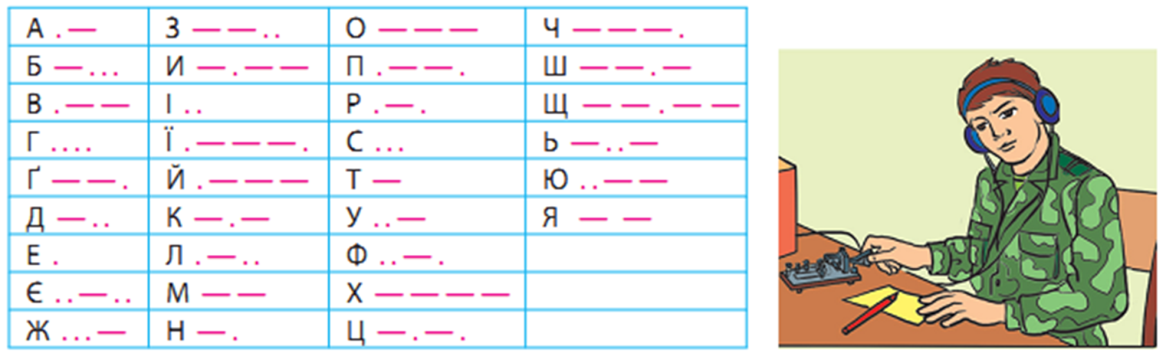 Кодування інформації
Ви й самі можете закодувати будь яку інформацію.
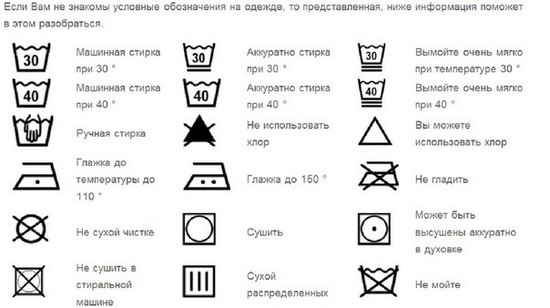 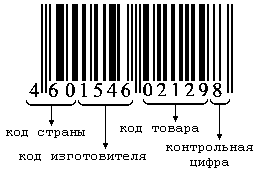 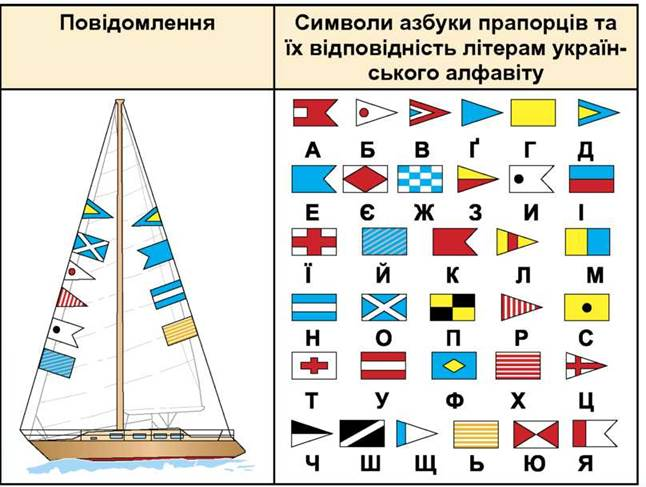 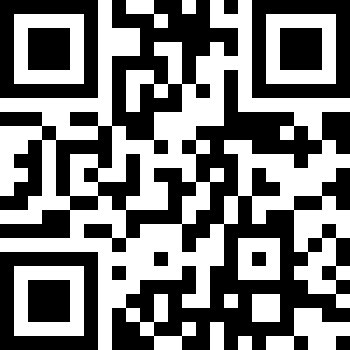 Кодування інформації
Працюючи за комп'ютером, ти вводиш з клавіатури букви, цифри та інші символи. Вони потрапляють у пам'ять комп'ютера у вигляді кодів (послідовності 0 і 1) і зберігаються там закодованими.
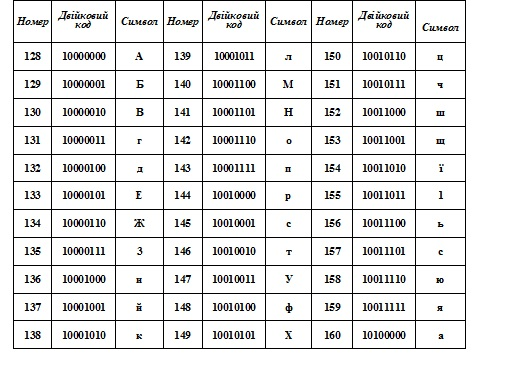 Кодування інформації
У такому коді кожна з цифр 0 або 1 називається біт, а код завдовжки у вісім бітів називається байт.
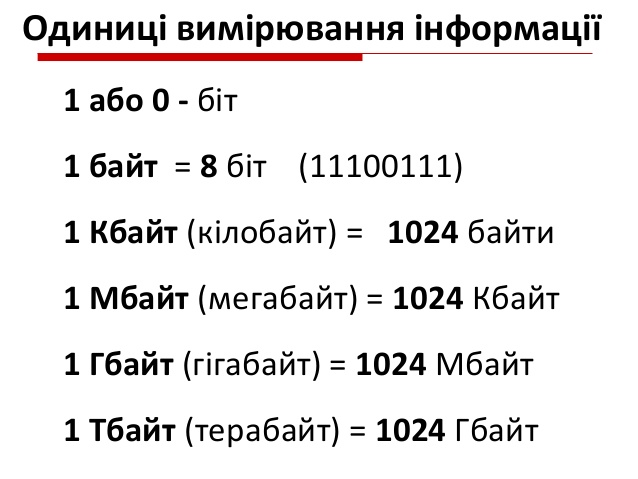 Кодування інформації
Кодування — це перетворення повідомлень у зручну для передавання, зберігання та опрацювання форму.
Перетворення закодованих повідомлень у зрозумілий вигляд називають  декодуванням.
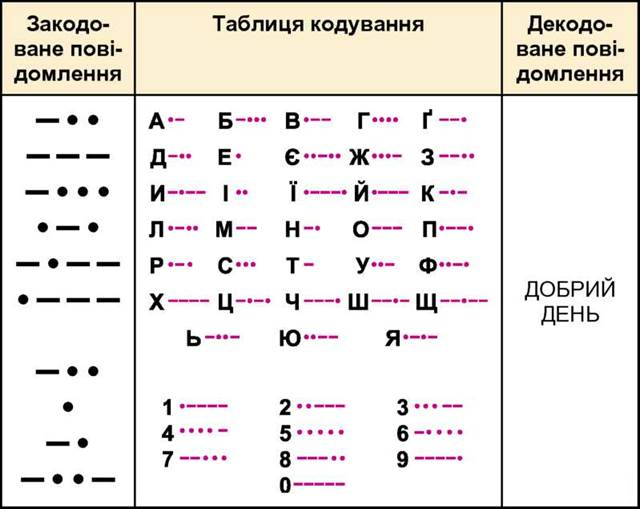 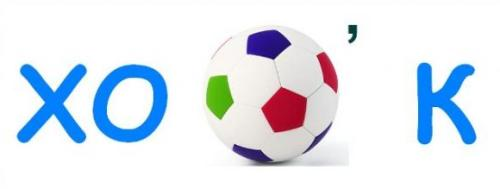 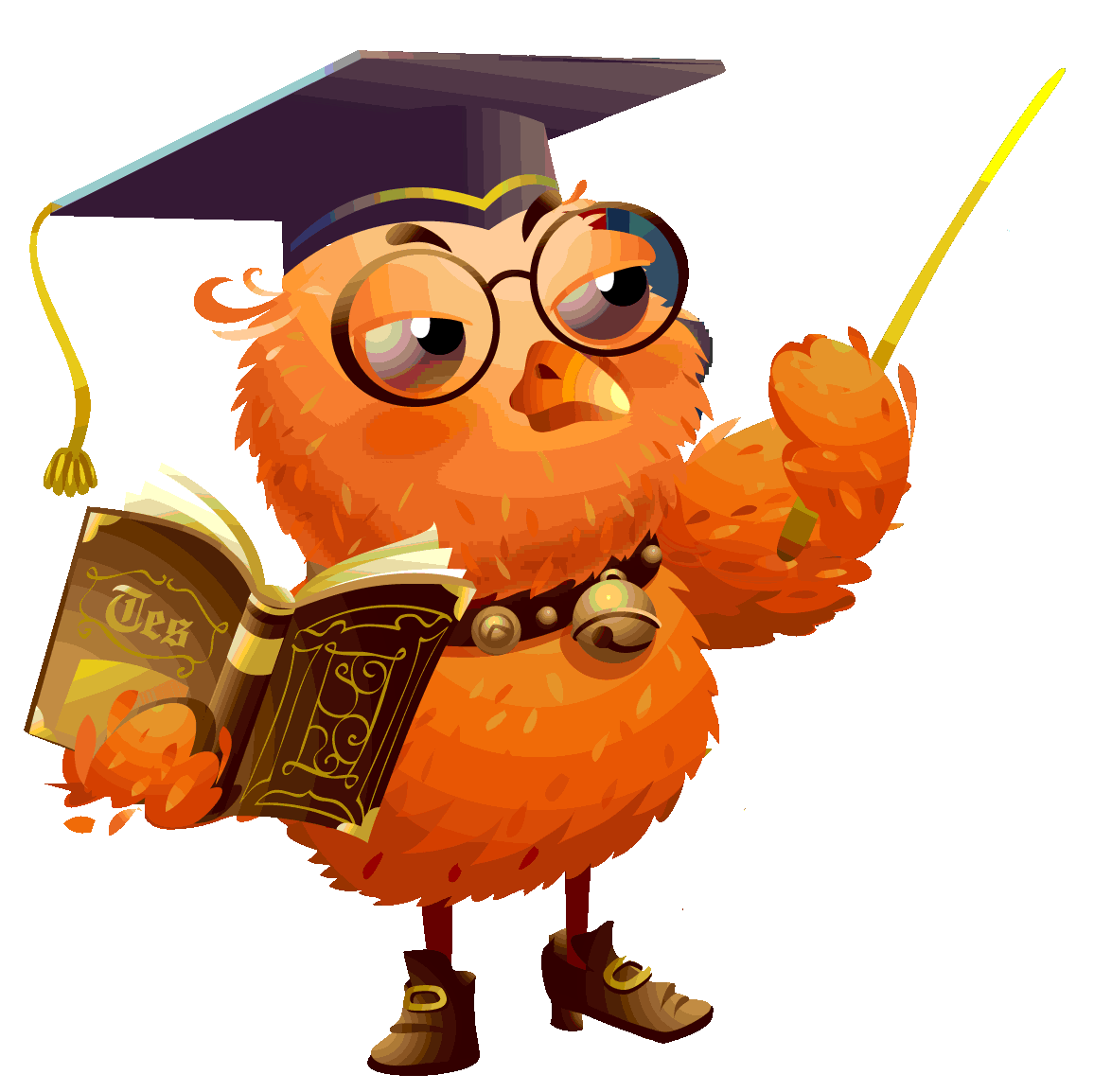 ХОМ’ЯК
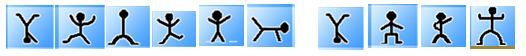 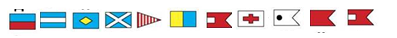 Розкодуй повідомлення використовуючи  таблиці кодування  презентації та свій телефон!
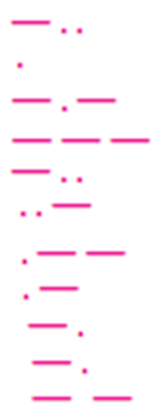 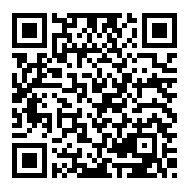 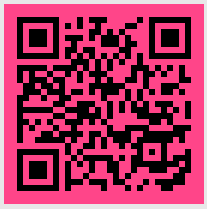 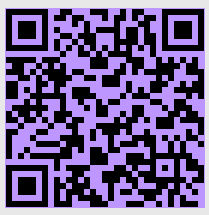 Дякую за увагу!